Considerations for Battery Energy Storage System Implementation on UC Davis Campus
Brenna Gracely, Chanthal Trejo-Landa, and William Evans
 Client: Thomas Patten & UC Davis Utilities
Path to Zero Net Energy (ABT 212) Spring 2023
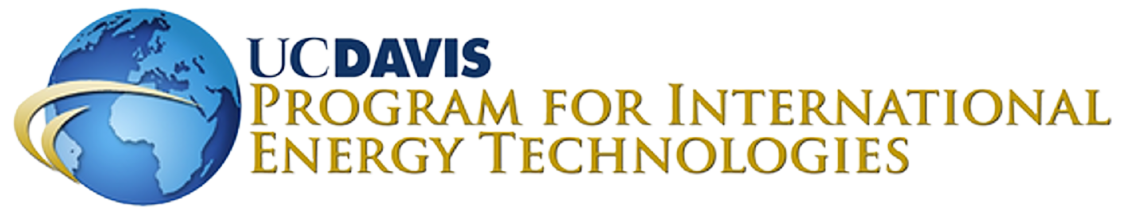 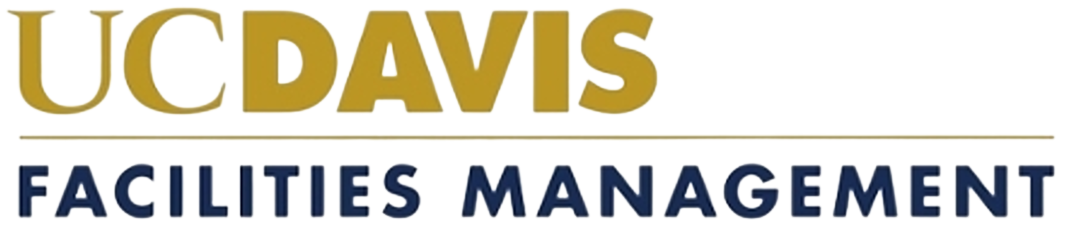 Site Selection Process
Introduction
Considerations for UCD BESS
Confirm buildings served
Avoids underground utilities?
Is there enough physical space?
Investigate building load
Calculate remaining availability
Incorporating Equity
Involve Relevant Stakeholders
Consider employing underrepresented workers for site installation and maintenance
Installation
Utilize existing infrastructure where possible
International component shortages
Dramatic impact on project cost & timeline
CEC Energy Code 2022 Title 24 {6.1, 140.10} requires schools to have installed storage & solar for new projects > 5000 sqft
Operational Scheme
Real time pricing & CO2 signals
Demand Response 
Transformer load monitoring
UC Davis received funding from the California Public Utilities Commission to install a 3 MWh battery energy storage system (BESS) for the purpose of load-shifting. The client is curious about if more BESS should be added to campus, where those future systems should be located, and what considerations should be made. To answer these questions, our team was asked to find out how other college campuses have integrated BESS and to determine and justify at least three suitable sites on campus.
Find 480V(3Ø AC) at 1000 kVA+ transformer
Locate building associated with transformer
Nameplate kVA - Building Load > 500 kVA
Good Site
YES
One Line Diagram
Campus Map
Facilities Map
PI Vision
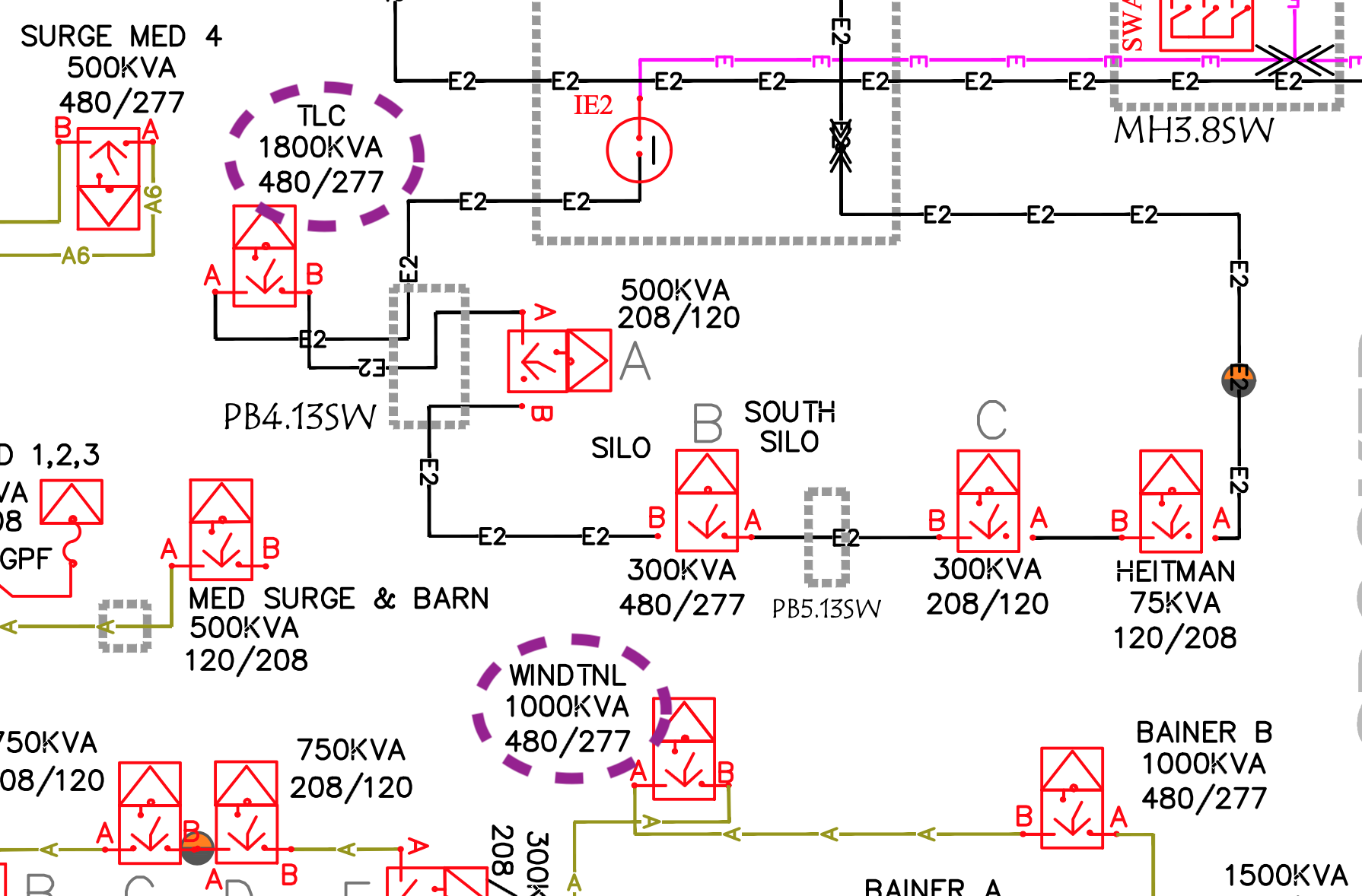 Transformers
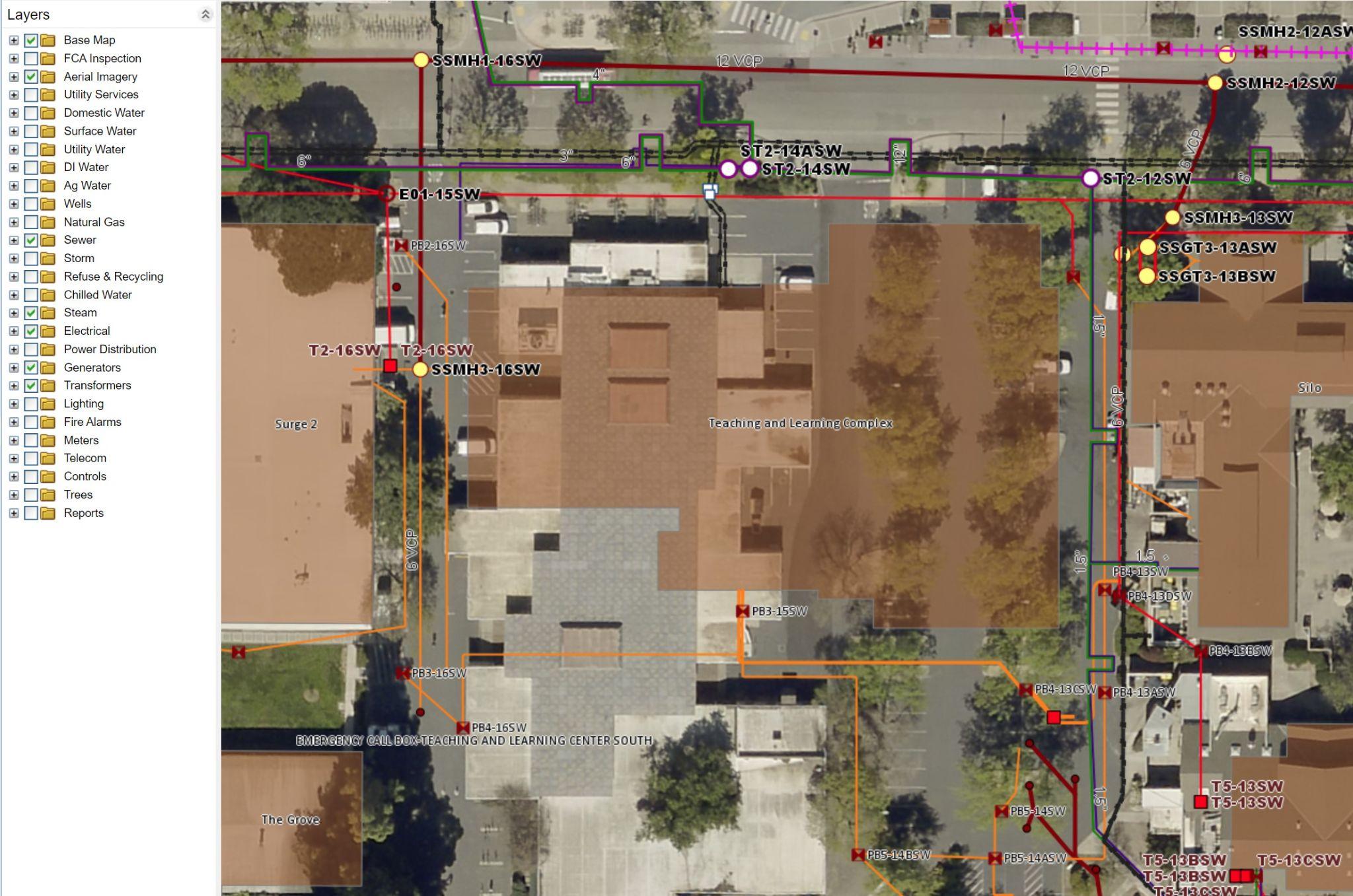 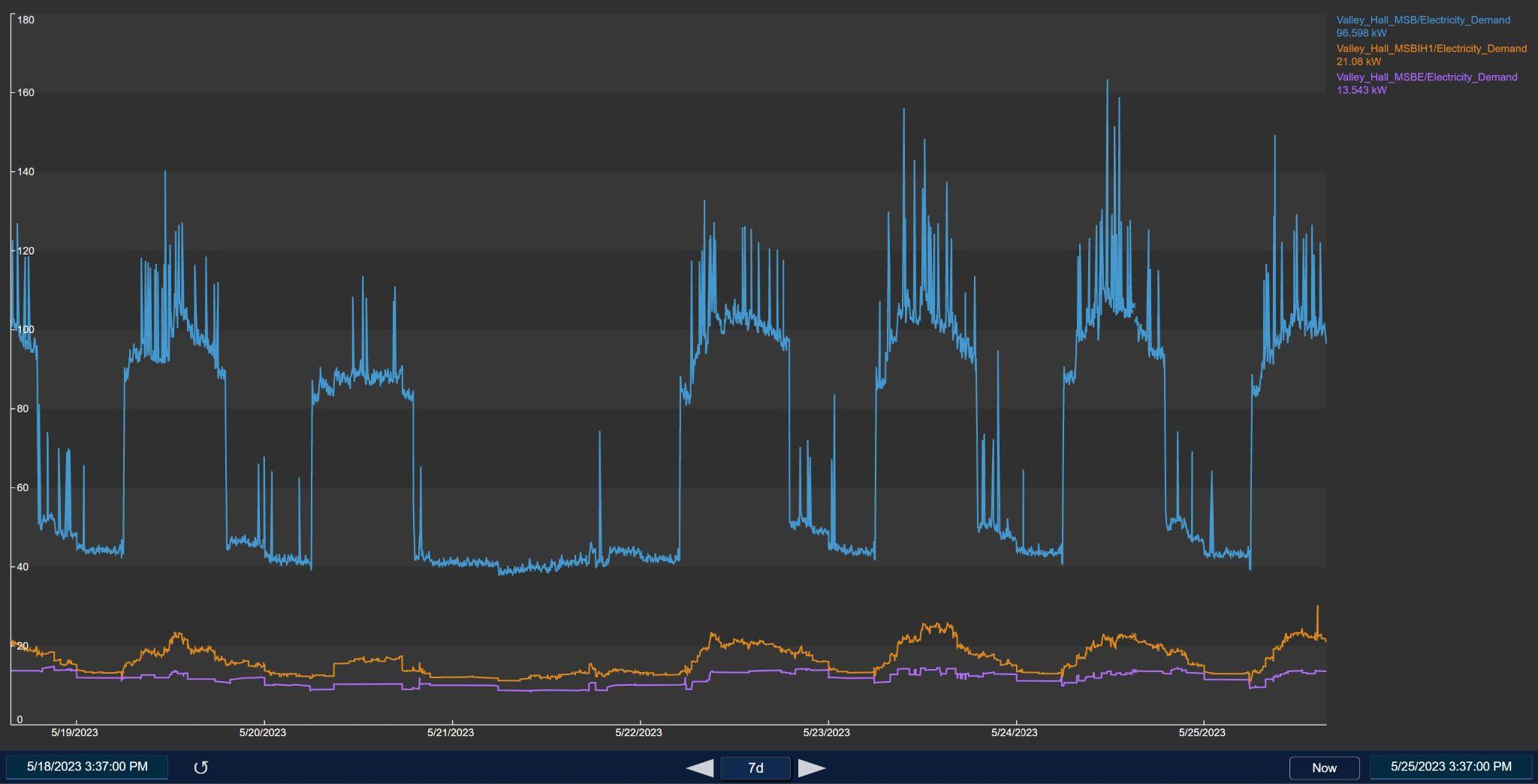 Utility lines
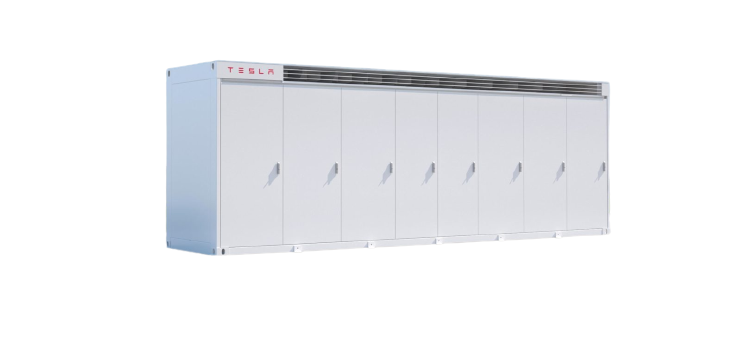 Electricity demand
If not enough availability, then transformer cannot be considered
If no space for BESS, then transformer cannot be considered
Order of Preference:
1) One building for a transformer
2) Several buildings for a transformer
3) Building(s) served by multiple transformers
If underground utilities present, then further investigation is needed
Economic Viability
Application: Load shifting
Load shifting
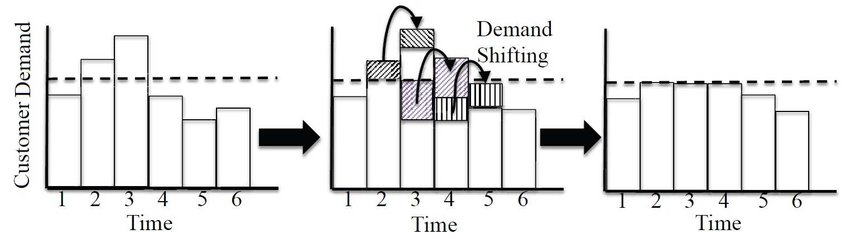 Student Health & Wellness Center
Center for Companion Animal Health
Contained Research Facility
Demand Response
Bid to CAISO as a Spinning Reserve (> 500kW)
Vital in recouping CAPEX
Demand Response Auction Mechanism (DRAM)
UCSD generated $96,025 in July/Aug 2020
Simple Payback Period  < 10 years
Targeting Grants 
Utilize government incentives
(CA) SB 700 (2018) created SGIP
SGIP authorized $1B in funding through 2024
Equity Category = $850/kWh
Equity Resilience Category = $1000/kWh
Customer demand
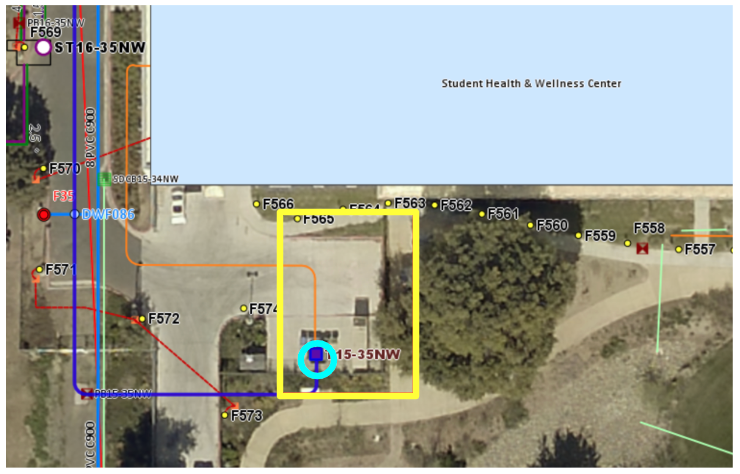 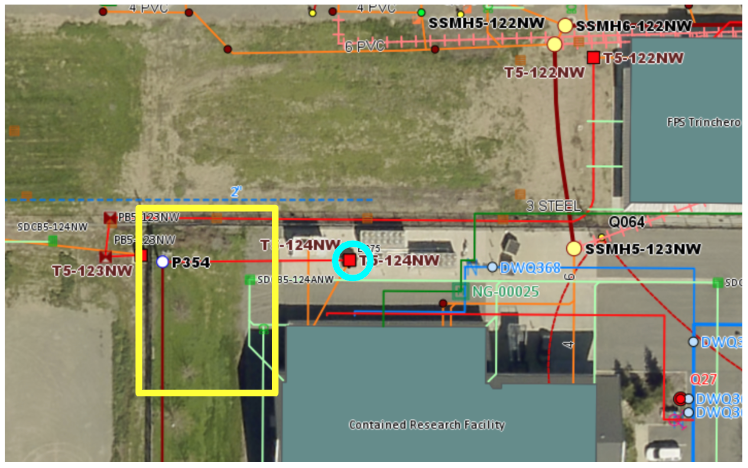 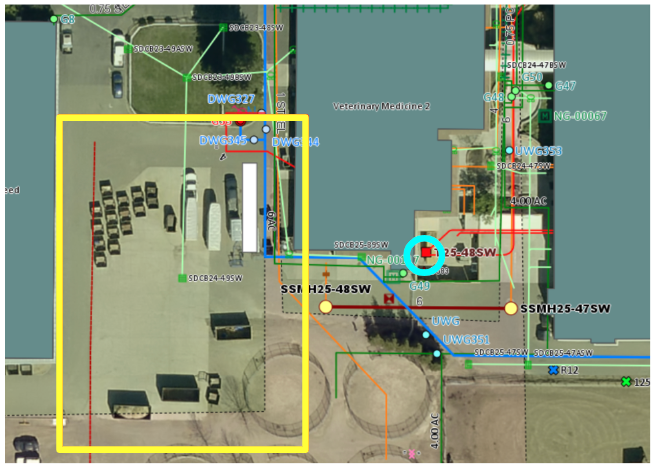 [1]
Time
Time
Time
[3]
Load shifting moves the electricity demand from one time to another utilizing storage systems. If demand is shifted to when electricity prices are lower, utility bills decrease.
800 kVA available
1100 kVA available
900 kVA available
Site Constraints
Literature Review: Other college campuses
Transformer 
Voltage: 480 V  (3Ø AC)
Power: 1000 kVA +
Location
Avoid underground utilities 
Enough physical space
Building Load
Electrical demand of served building
Max kW over a year
Future Work
Las Positas Community College, Livermore, CA
UC San Diego
Simple payback period: 5.6 years
Purpose: Campus-wide demand charge mitigation
Installation: directly to the 12 kV campus grid
Purpose: Campus-wide demand charge mitigation
Installation: switchboard shared with athletic field lights
Report detailing findings and recommendations
UCD specific techno-economic analysis
Consideration of switchgear sizing
Continuous student involvement in BESS
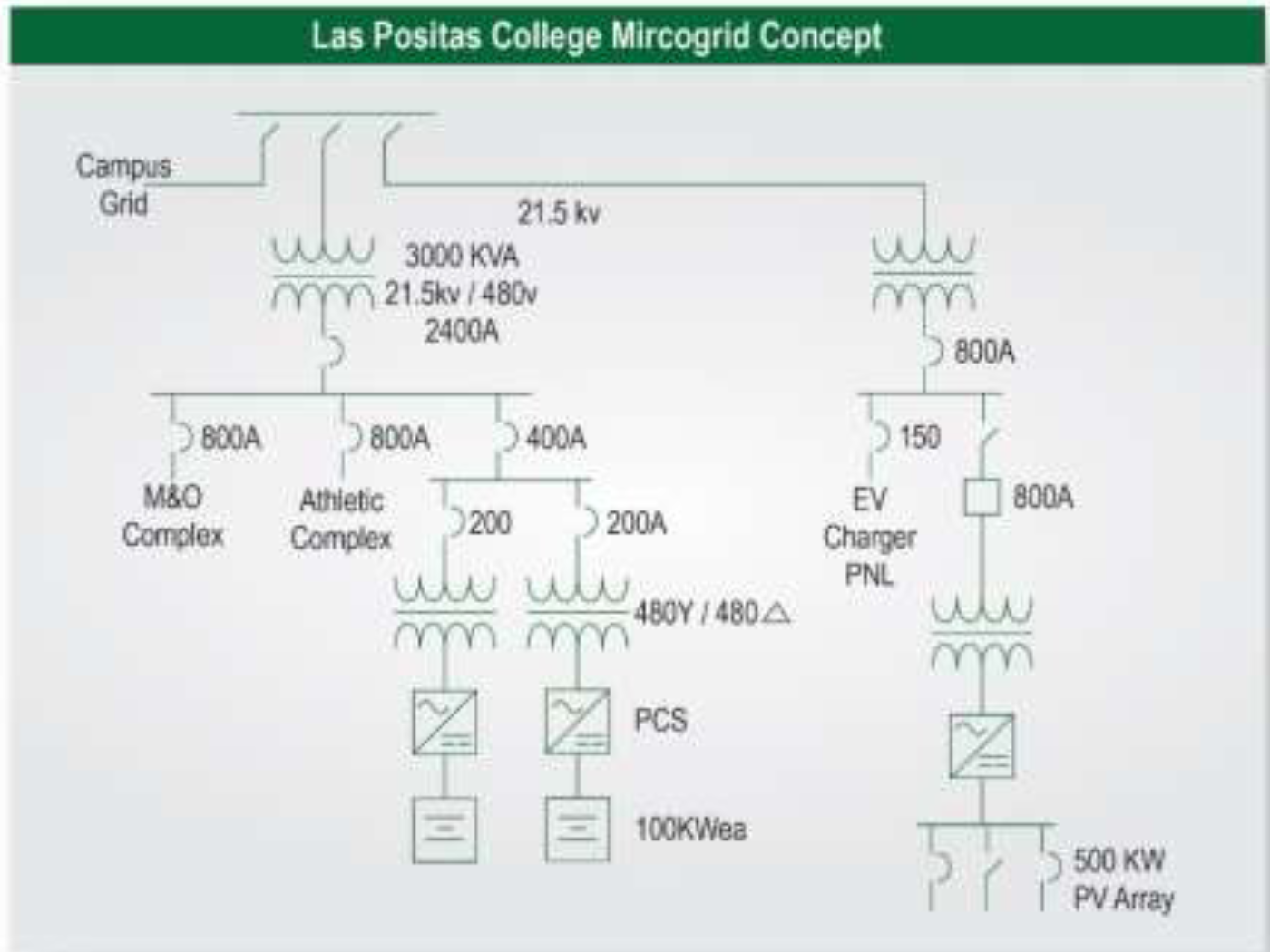 Campus grid
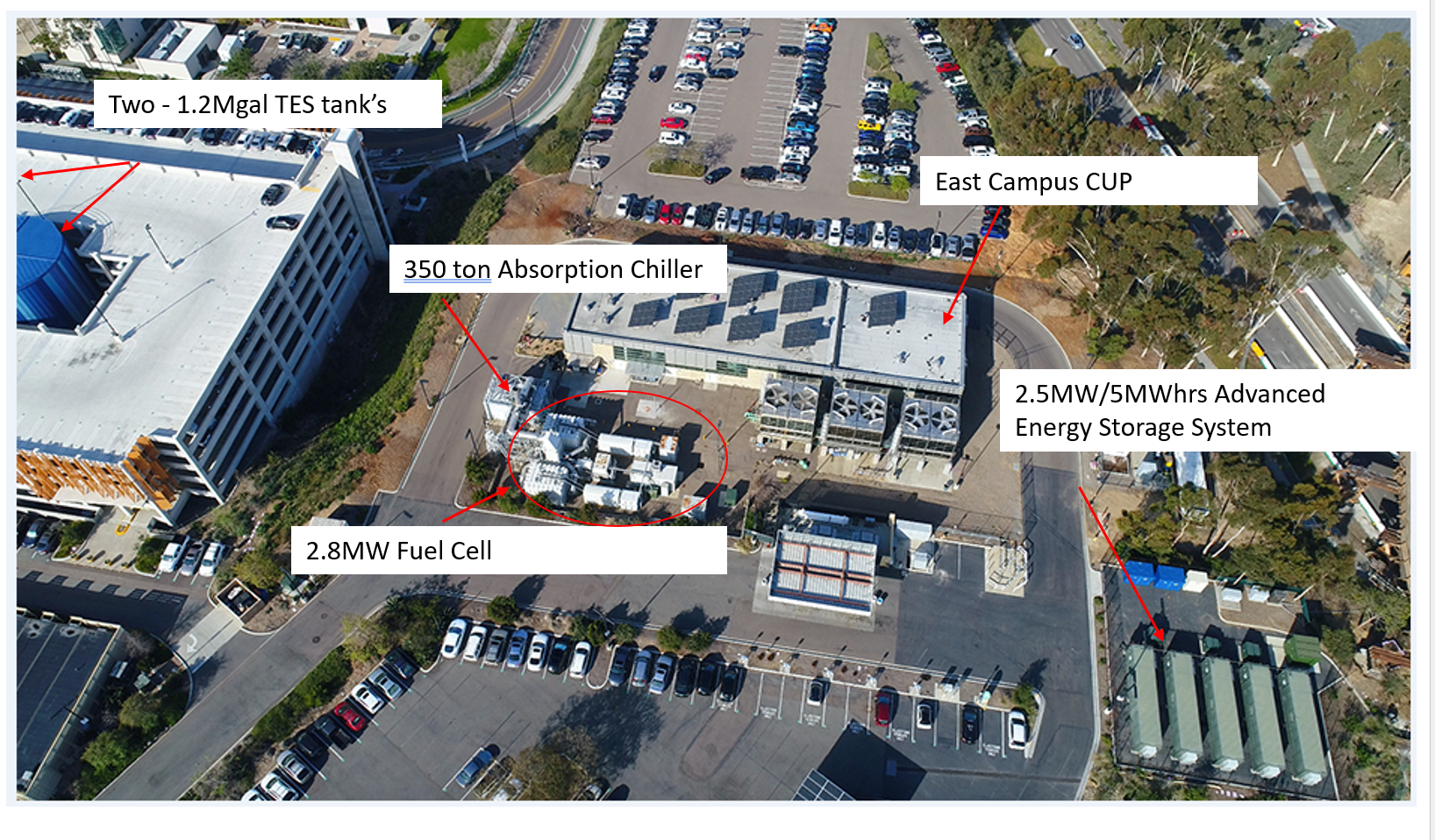 21.5 kV
350 ton Absorption Chiller
3000 kVA
21.5kV / 480V
2400 A
Acknowledgments
800A
2.5MW / 5MWh BESS
Special thanks to Tom Patten and the ABT 212 teaching team for their support and guidance.
400A
150
800A
800A
Current BESS installment site
800A
EV Charge PNL
Athletic field lights
M&O Complex
200A
200
2.8 MW Fuel Cell
References
Animal Husbandry Feed-mill
480Y / 480Δ
Transformer size: 1000 kVA 
Peak load: 437.5 kVA
Underground utilities: None
Physical space: gravel lot, plenty of space
[1] 	M. Ismail, I. S. Bayram, K. Qaraqe, and E. Serpedin, “5G‐Enhanced Smart Grid Services,” 2019, pp.    28–102. doi: 10.1002/9781119515579.ch4.
[2]	B. Rich, “Making a Microgrid From Legacy Systems: Las Positas College Microgrid,” California Energy Commission: Energy Research and Development, CEC-500-2019-052, Jul. 2019. [Online]. Available: https://www.energy.ca.gov/publications/2019/making-microgrid-legacy-systems-las-positas-college-microgrid
[3] J. Dilliot, “Questions about UC San Diego battery energy storage,” May 23, 2023.
200 kW BESS
500 kW PV array
[3]
[2]